M ôn : Luyện từ và câu 
     Bài : Mở rộng vốn từ : Bảo vệ môi trường
Bài 1:
Qua đoạn văn sau, em hiểu : “ khu bảo tồn đa dạng
sinh học” là gì?
Rừng nguyên sinh Nam Cát Tiên là khu bảo tồn đa 
dạng sinh học với ít nhất 55 loài động vật có vú, hơn 300
loài chim ,40 loài bò sát , rất nhiều loài lưỡng cư và cá 
nước ngọt… thảm thực vật ở đây rất phong phú.
 Hàng trăm loại cây khác nhau làm thành các loại rừng:
 rừng thường xanh, rừng bán thường xanh, rừng tre, 
rừng hỗn hợp.
Khu bảo tồn đa dạng sinh học là nơi lưu giữ nhiều loài
động vật và thực vật.
1
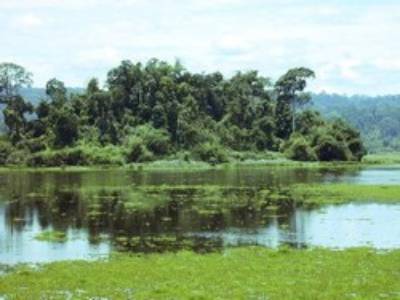 * Khu dự trữ sinh quyển thế giới
* Hệ động thực vật vô cùng đa dạng, phong phú
2
* Là kho báu về đa dạng sinh học
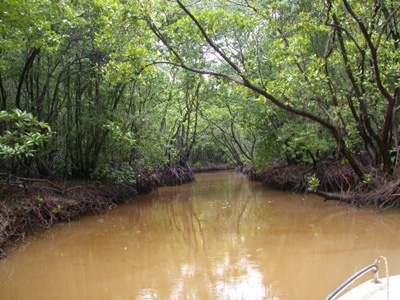 Thứ     ngày    tháng 1  năm 2007
               Môn : Luyện từ và câu 
     Bài : Mở rộng vốn từ : Bảo vệ môi trường
3
Sông suối trong rừng quốc gia Cát Tiên
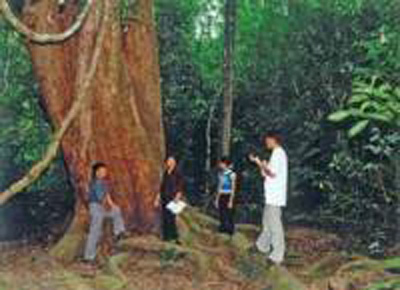 Thứ     ngày    tháng 1  năm 2007
               Môn : Luyện từ và câu 
     Bài : Mở rộng vốn từ : Bảo vệ môi trường
4
Cây si ngàn năm trong rừng quốc gia Cát Tiên
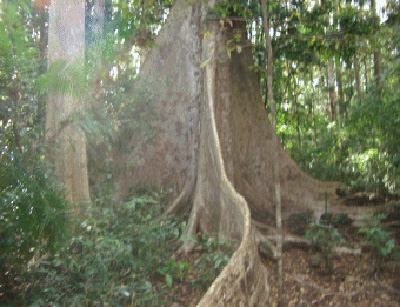 Thứ     ngày    tháng 1  năm 2007
               Môn : Luyện từ và câu 
     Bài : Mở rộng vốn từ : Bảo vệ môi trường
5
Cây bằng lăng trong rừng Cát Tiên
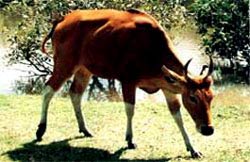 Bò rừng
6
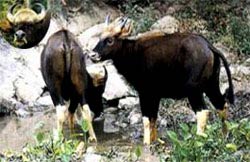 Thứ     ngày    tháng 1  năm 2007
               Môn : Luyện từ và câu 
     Bài : Mở rộng vốn từ : Bảo vệ môi trường
7
Bò tót
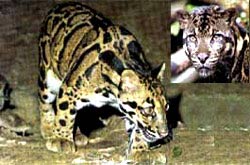 Thứ     ngày    tháng 1  năm 2007
               Môn : Luyện từ và câu 
     Bài : Mở rộng vốn từ : Bảo vệ môi trường
8
Báo gấm
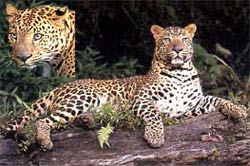 Thứ     ngày    tháng 1  năm 2007
               Môn : Luyện từ và câu 
     Bài : Mở rộng vốn từ : Bảo vệ môi trường
9
Báo hoa mai
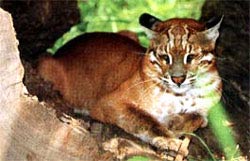 Thứ     ngày    tháng 1  năm 2007
               Môn : Luyện từ và câu 
     Bài : Mở rộng vốn từ : Bảo vệ môi trường
10
Báo lửa
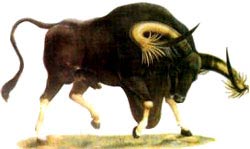 Thứ     ngày    tháng 1  năm 2007
               Môn : Luyện từ và câu 
     Bài : Mở rộng vốn từ : Bảo vệ môi trường
11
Bò xám
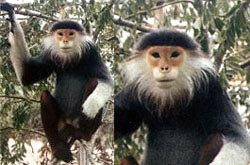 Thứ     ngày    tháng 1  năm 2007
               Môn : Luyện từ và câu 
     Bài : Mở rộng vốn từ : Bảo vệ môi trường
12
Chà vá chân nâu
Thứ     ngày    tháng 1  năm 2007
               Môn : Luyện từ và câu 
     Bài : Mở rộng vốn từ : Bảo vệ môi trường
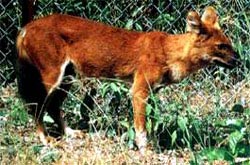 13
Chó sói đỏ
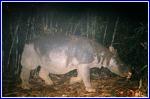 Thứ     ngày    tháng 1  năm 2007
               Môn : Luyện từ và câu 
     Bài : Mở rộng vốn từ : Bảo vệ môi trường
14
Tê giác
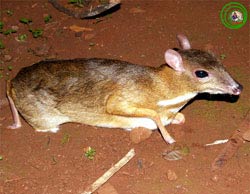 Thứ     ngày    tháng 1  năm 2007
               Môn : Luyện từ và câu 
     Bài : Mở rộng vốn từ : Bảo vệ môi trường
15
Cheo cheo nam dương
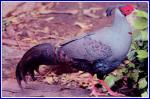 Thứ     ngày    tháng 1  năm 2007
               Môn : Luyện từ và câu 
     Bài : Mở rộng vốn từ : Bảo vệ môi trường
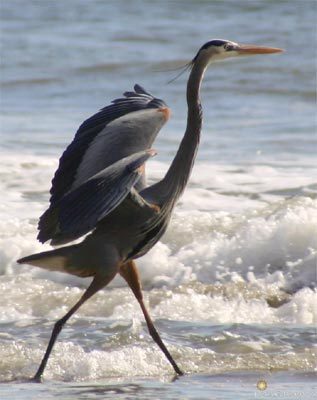 Diệc xanh lớn
Gà lôi
16
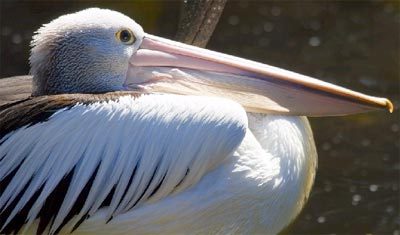 Thứ     ngày    tháng 1  năm 2007
               Môn : Luyện từ và câu 
     Bài : Mở rộng vốn từ : Bảo vệ môi trường
17
bồ nông trắng
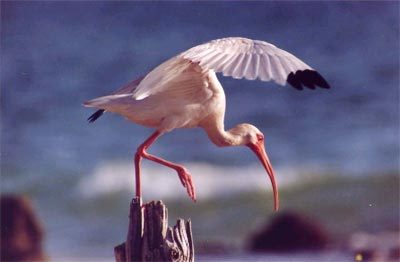 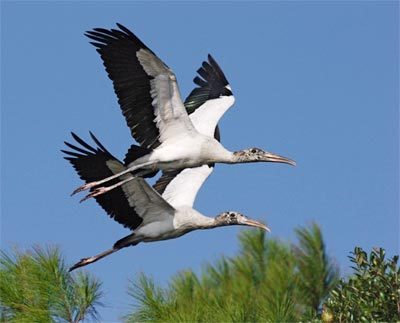 Cò quăm
18
Cò rừng
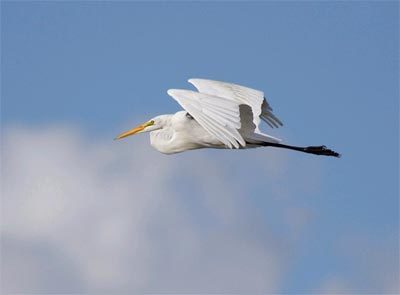 Thứ     ngày    tháng 1  năm 2007
               Môn : Luyện từ và câu 
     Bài : Mở rộng vốn từ : Bảo vệ môi trường
19
Diệc bạch lớn
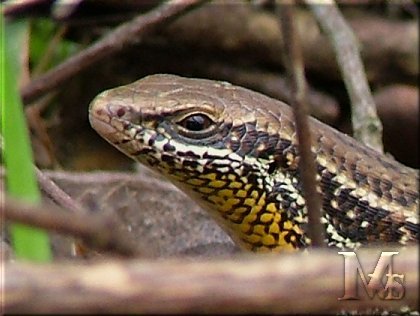 Thứ     ngày    tháng 1  năm 2007
               Môn : Luyện từ và câu 
     Bài : Mở rộng vốn từ : Bảo vệ môi trường
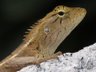 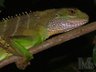 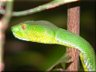 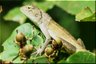 20
Loài bò sát
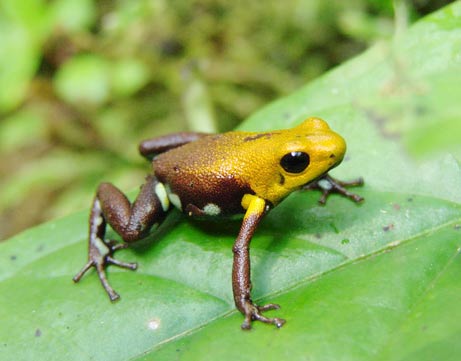 Thứ     ngày    tháng 1  năm 2007
               Môn : Luyện từ và câu 
     Bài : Mở rộng vốn từ : Bảo vệ môi trường
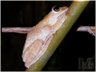 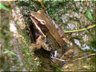 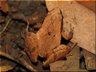 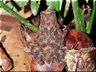 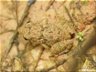 ếch nhái lưỡng cư
21
Môn : Luyện từ và câu 
     Bài : Mở rộng vốn từ : Bảo vệ môi trường
Bài số 2:
Xếp các từ ngữ chỉ hành động nêu trong ngoặc đơn vào nhóm thích hợp:
( phá rừng; trồng cây; đánh cá bằng mìn; trồng rừng; xả rác bừa bãi; tham gia vệ sinh trường lớp; đốt nương; săn bắn thú rừng; phủ xanh đồi trọc; buôn  bán  động vật hoang dã; giữ sạch nguồn nước; bảo vệ các loài vật có ích…)
22
Hành động bảo vệ môi trường               Hành động phá hoại môi trường
6/30/2016
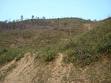 23
Đồi, núi trọc
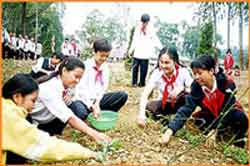 24
6/30/2016
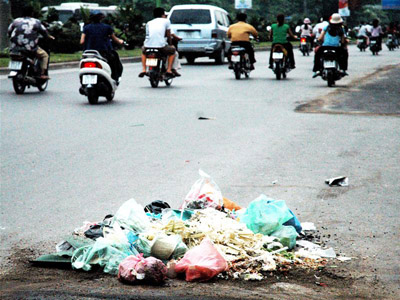 Thứ     ngày    tháng 1  năm 2007
               Môn : Luyện từ và câu 
     Bài : Mở rộng vốn từ : Bảo vệ môi trường
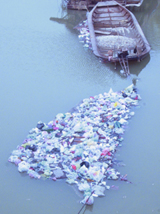 25
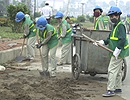 Thứ     ngày    tháng 1  năm 2007
               Môn : Luyện từ và câu 
     Bài : Mở rộng vốn từ : Bảo vệ môi trường
26
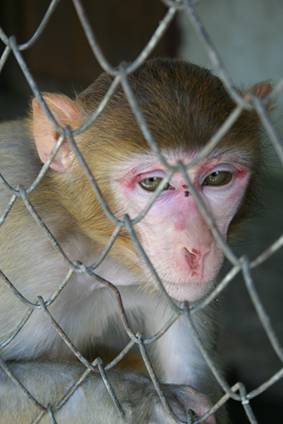 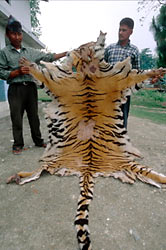 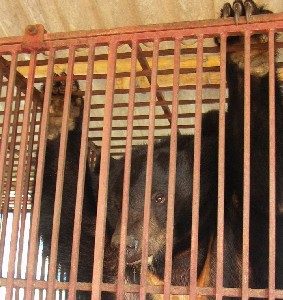 Buôn bán động vật hoang dã
27
Môn : Luyện từ và câu 
     Bài : Mở rộng vốn từ : Bảo vệ môi trường
Bài 3: chọn một trong các cụm từ ở bài tập 2 làm đề tài
(M: Phủ xanh đồi trọc), em hãy viết một đoạn văn khoảng
5 câu về đề tài đó.
( phá rừng, trồng cây, đánh cá bằng mìn, trồng rừng, xả rác bừa bãi, tham gia vệ sinh trường lớp, đốt nương, săn bắn thú rừng, phủ xanh đồi trọc, buôn  bán  động vật hoang dã, giữ sạch nguồn nước, bảo vệ các loài vật có ích…)
28
Môn : Luyện từ và câu 
     Bài : Mở rộng vốn từ : Bảo vệ môi trường
Triển lãm tranh vẽ
Bảo vệ môi trường
29